Alternative 2 - Maths Quiz
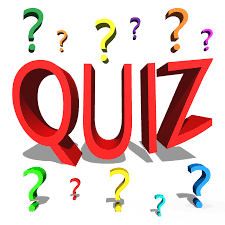 Place Value
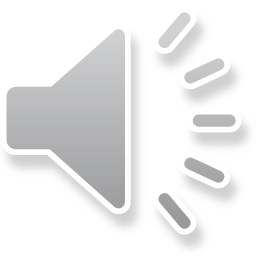 How many tens in the number 421?


What does the 7 represent in the number 750?


Write the number three hundred and nineteen.
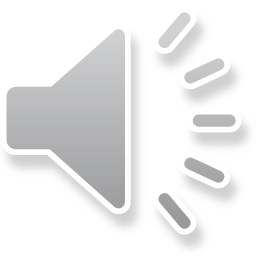 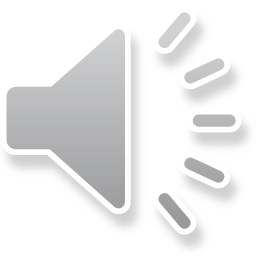 Fractions
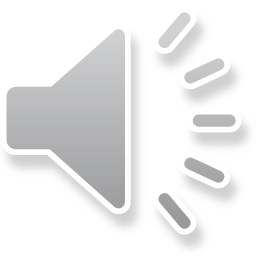 4) What is the numerator in the fraction ¼ ?

5) Is 3/5 a unit fraction or a non-unit fraction?

6) Is ¼ equivalent (the same as) to 2/8?

7) What is 1/4 of 20
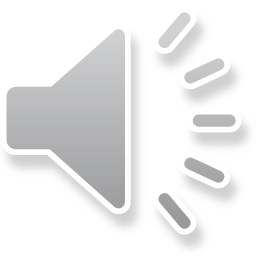 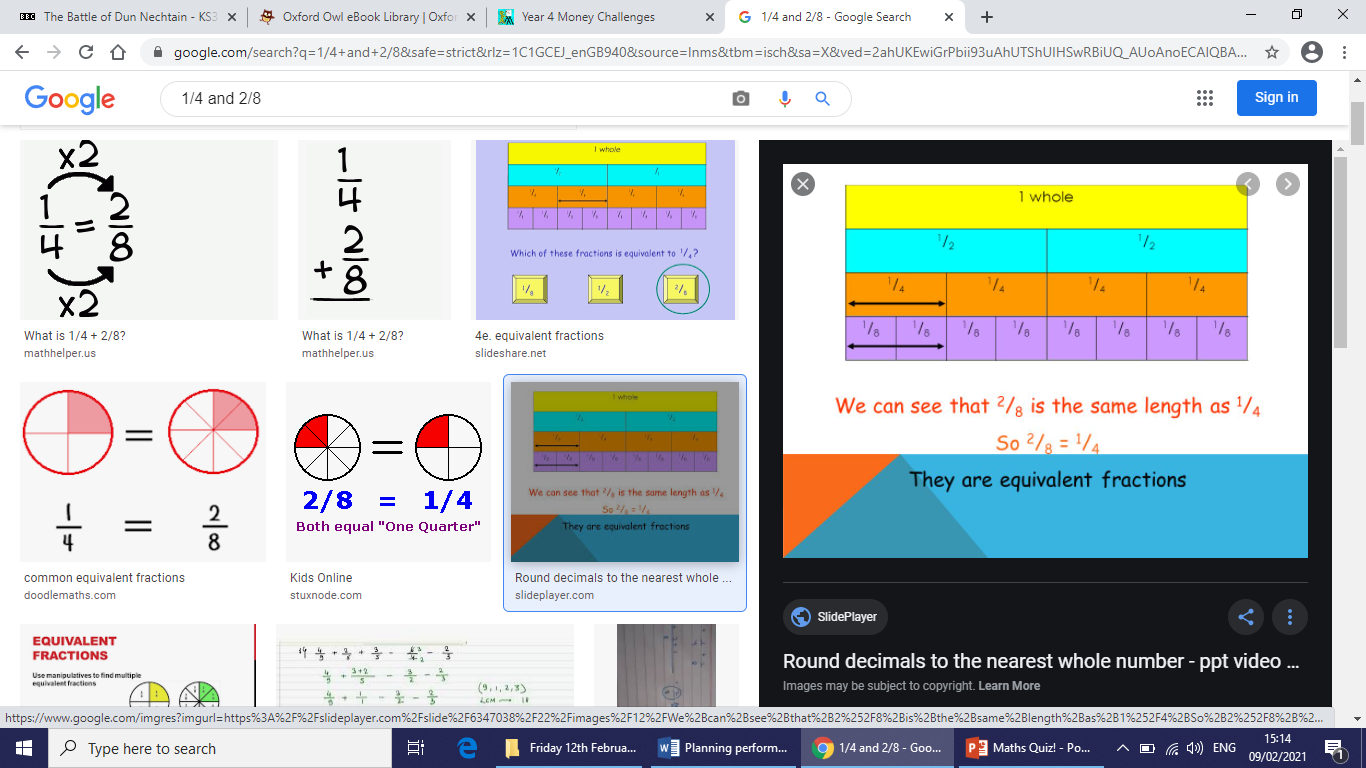 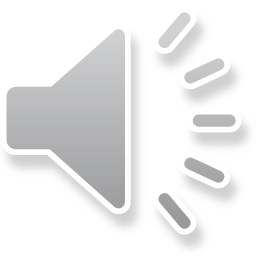 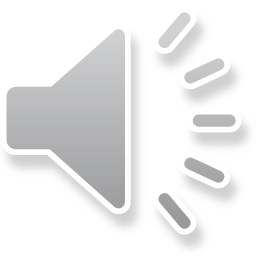 Addition and Subtraction
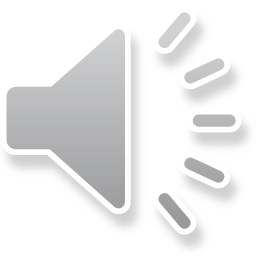 8) 487 + 303 = 


9) 684 – 129 = 


10) Fill in the ?		  68?
			       +  ?06
				  9?7
Money
11) £6.30 = …… p

12) How much money do I have here?
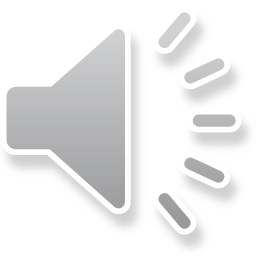 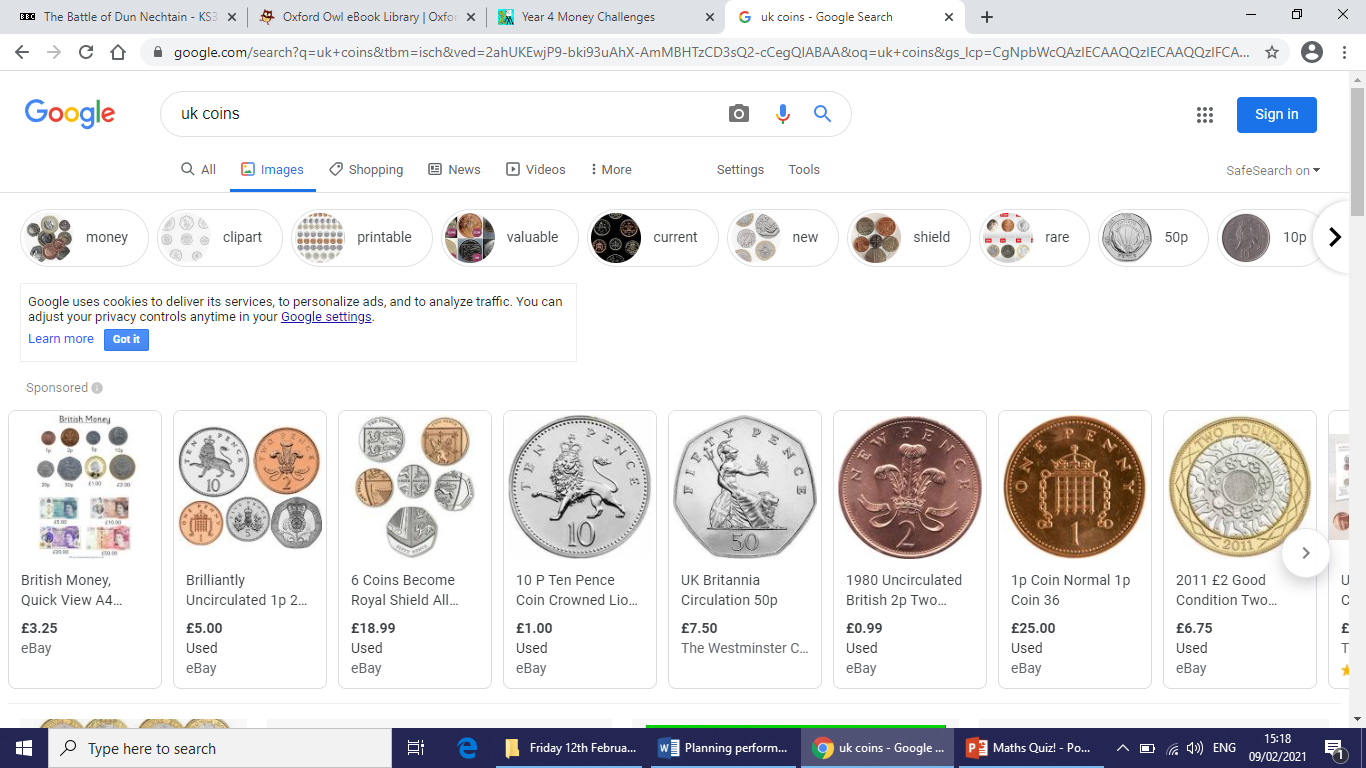 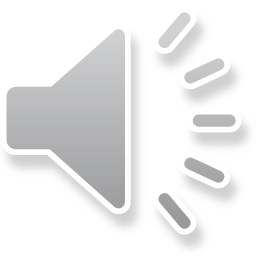 Time
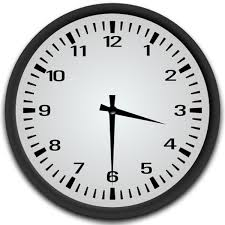 13) What is this time?


14) Draw the time 8 o’clock on the clock


15) It is 7 o’clock and I play games for 30minutes. What time do I finish?
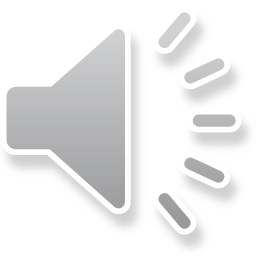 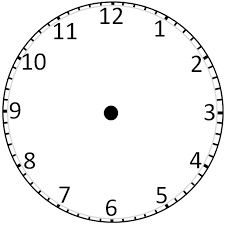 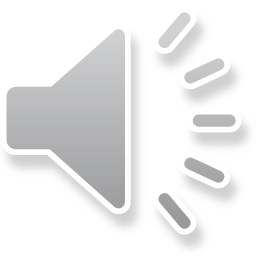 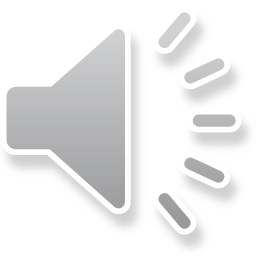